APA Workshop
Val Macias,  Librarian
Fullerton College 2019
AGENDA
Why APA?
What’s APA for?
How to use APA: new ways
Pesky APA Problems
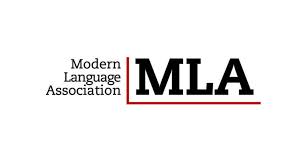 EVERY INDUSTRY HAS ITS STANDARDS

and so does 

ACADEMIC SOCIAL SCIENCE WRITING
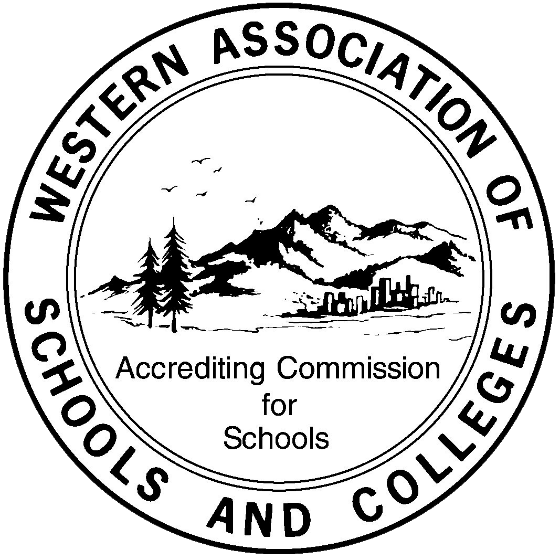 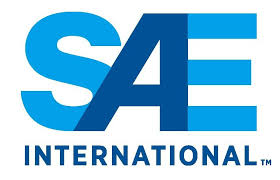 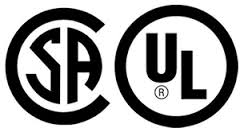 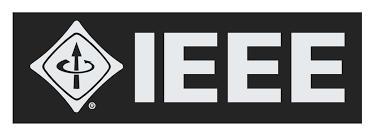 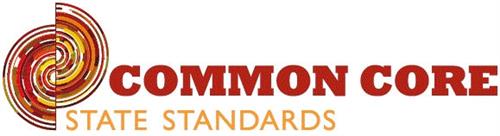 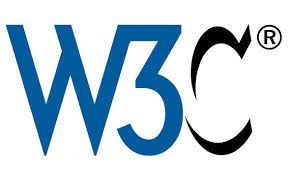 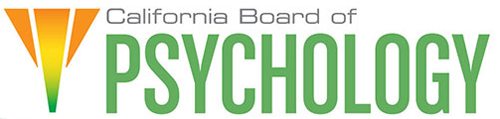 WHY APA?

APA Style is an agreed set of formatting and referencing rules to keep social science writing consistent, uniform, readable and shareable.
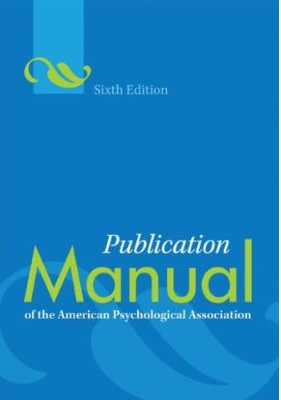 WHAT IS APA USED FOR?

APA Is used for:

Reporting scientific findings in the field of psychology

Field research

Journal articles

Dissertation and theses

Student Papers and Reports
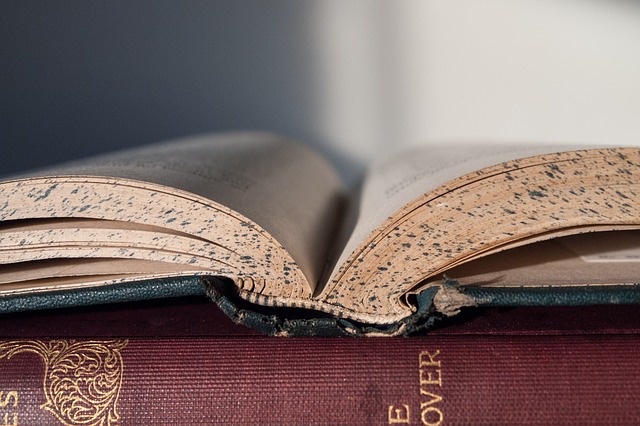 THREE TIPS TO GET THE REFERENCE PAGE and other APA stuff RIGHT

(without working so hard)
TIP #1	

MODEL AFTER EXAMPLES
Reference list example: Goldenrod copy(Both electronic sources)
Datamonitor. (2011). Microsoft Corporation. Microsoft Corporation SWOT Analysis, 	1-10. Retrieved from 	http://www.ebscohost.com/academic/business-source-complete     
Glick, B. (2013, January 29). Microsoft dominance fading
	fast with PC market in decline. Computer Weekly (6). Retrieved 	from http://www.ebscohost.com/academic/academic-search- premier
Online Magazine article
Google: Purdue OWL APA
TIP #2	

USE THE ‘CITE’ FEATURE
OF THE DATABASES
TIP #3	

USE NoodleTools under A-Z Databases (pink handouts with directions)
SHELF BROWSING: Browsing Psych Books
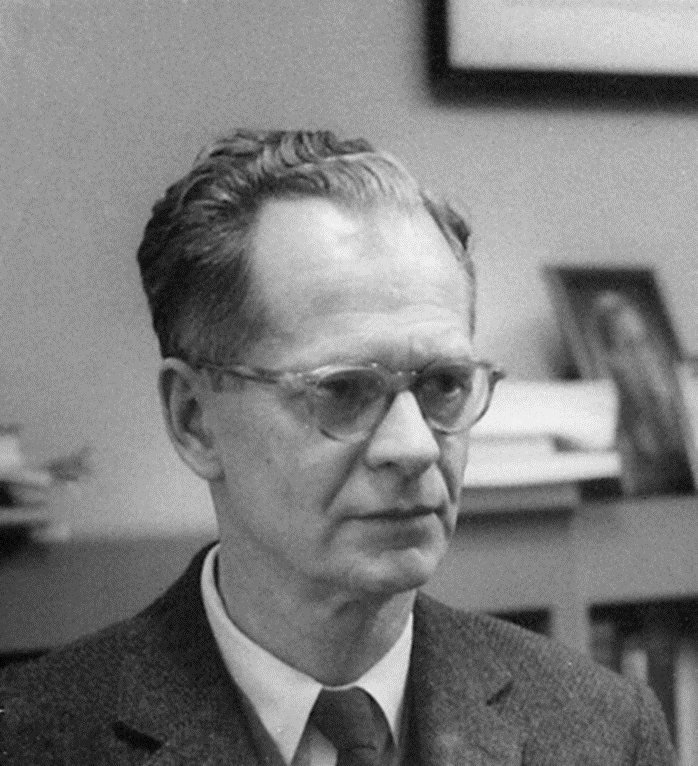 Library books are shelved alpha numerically.

Browse section BF for psychology-related books.  Bring one back to practice citing.
APA Structure: 4 parts
Title Page
Abstract *
Main Body
References
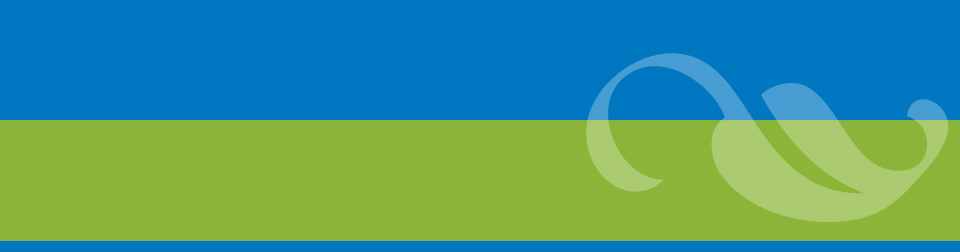 Times New Roman font, 12 point, double spaced
[Speaker Notes: Introductory notes.]
APA Title Page
Center: Title of your paper, your name, and affiliation (Westwood College)
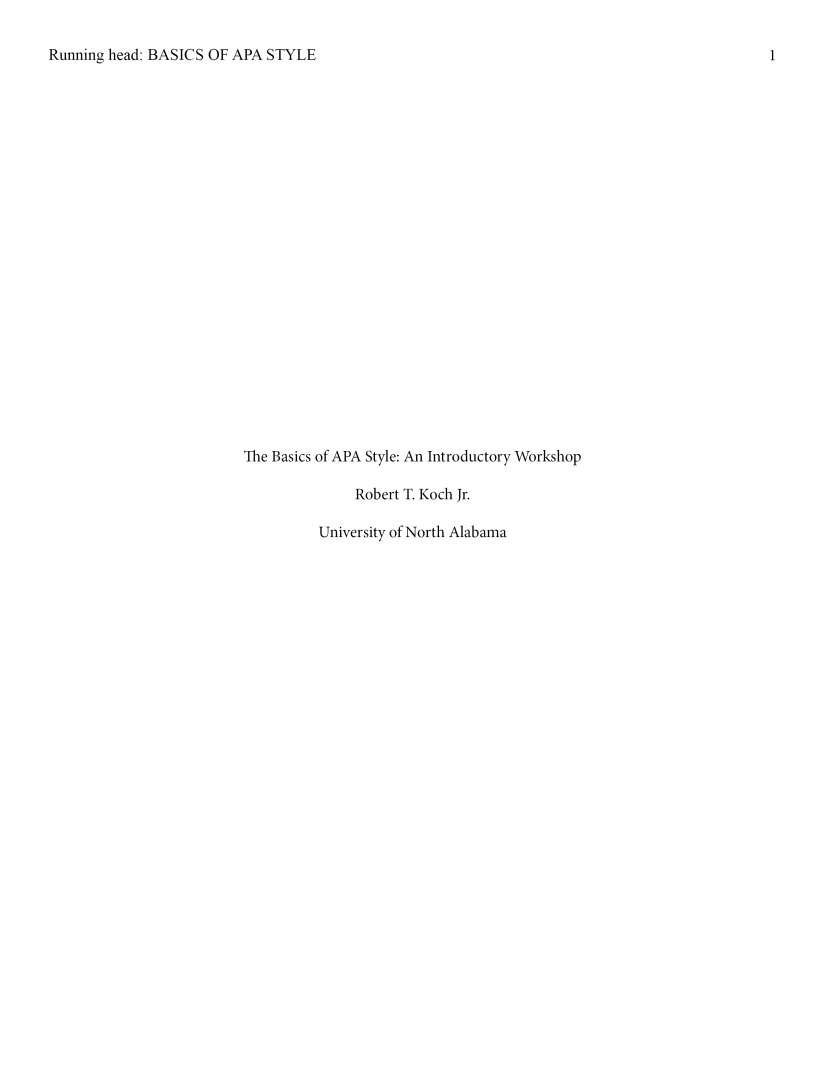 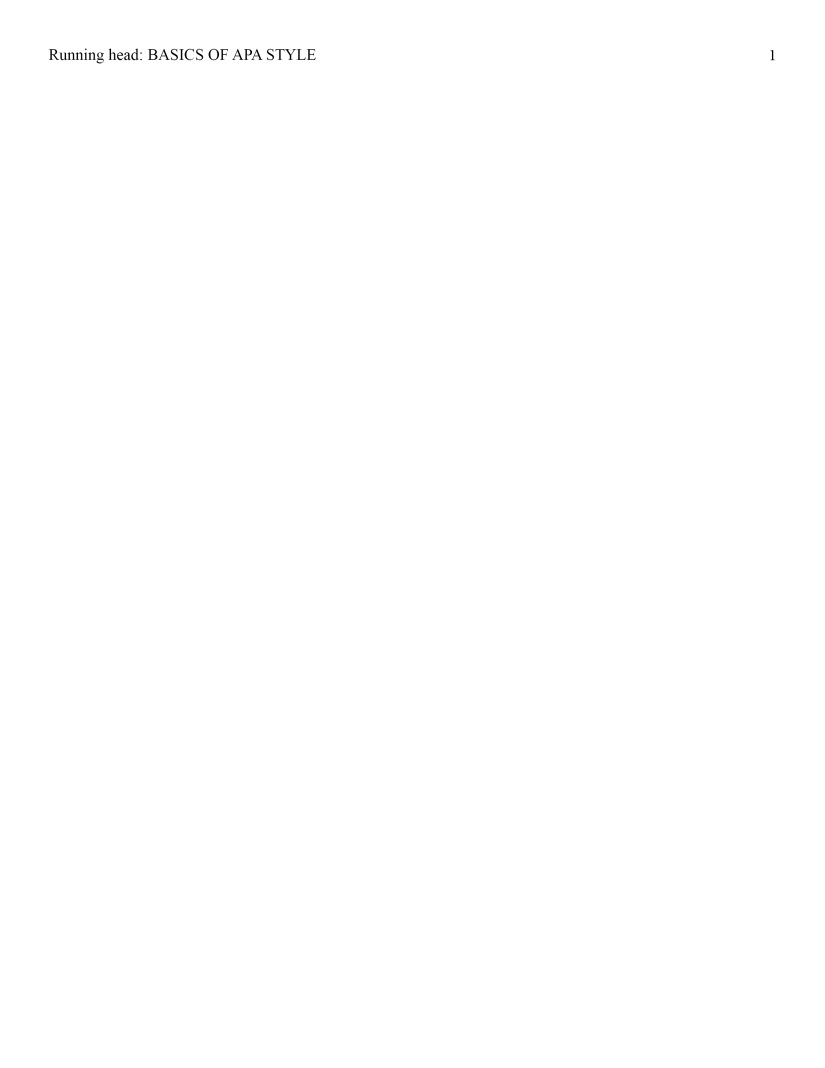 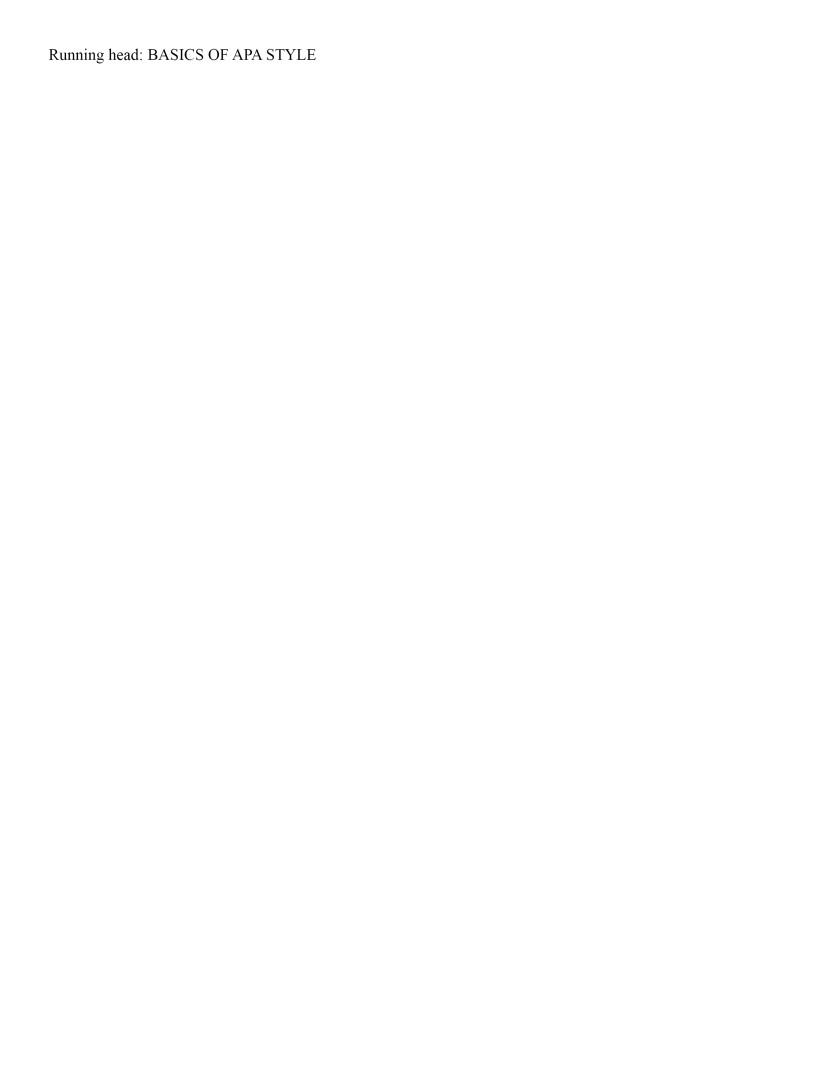 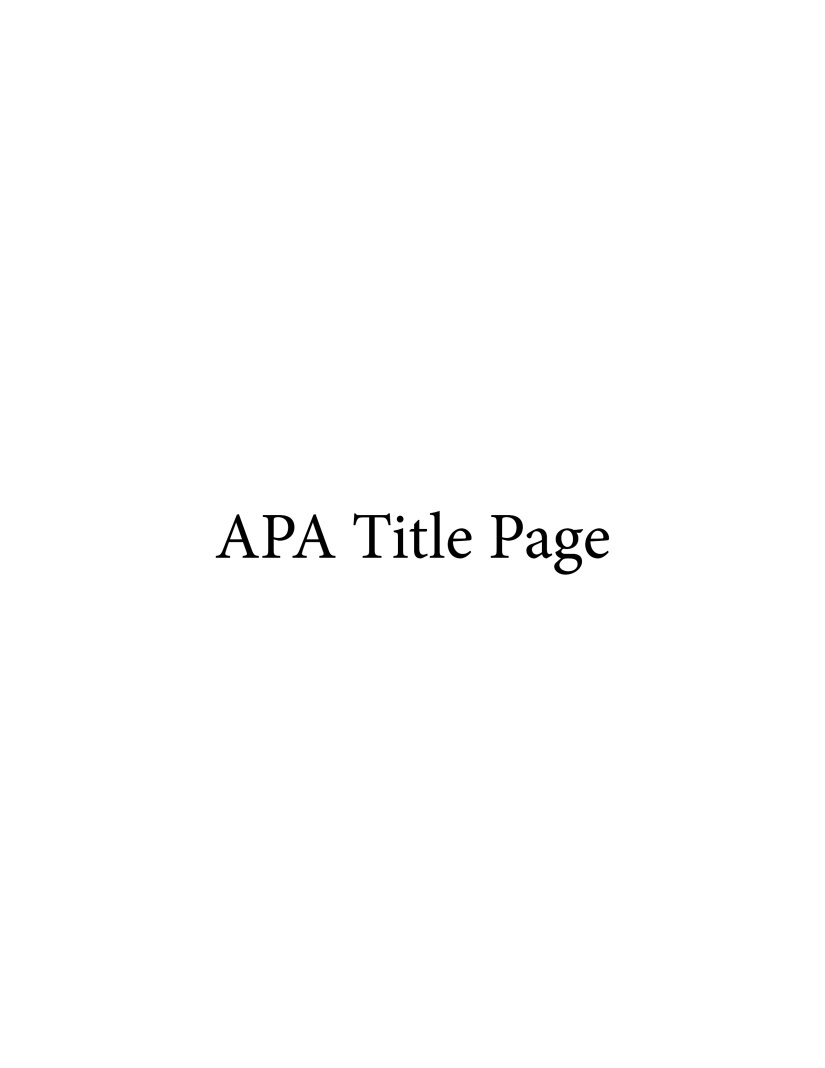 The words “Running head” only appear on title page
Shortened version of main title, not to exceed 50 characters
BUSN100
Introduction to Business
March 2015
Author notes, course information, Date, etc. can be included towards the bottom of the title page
[Speaker Notes: Introductory notes.]
Abstract Page
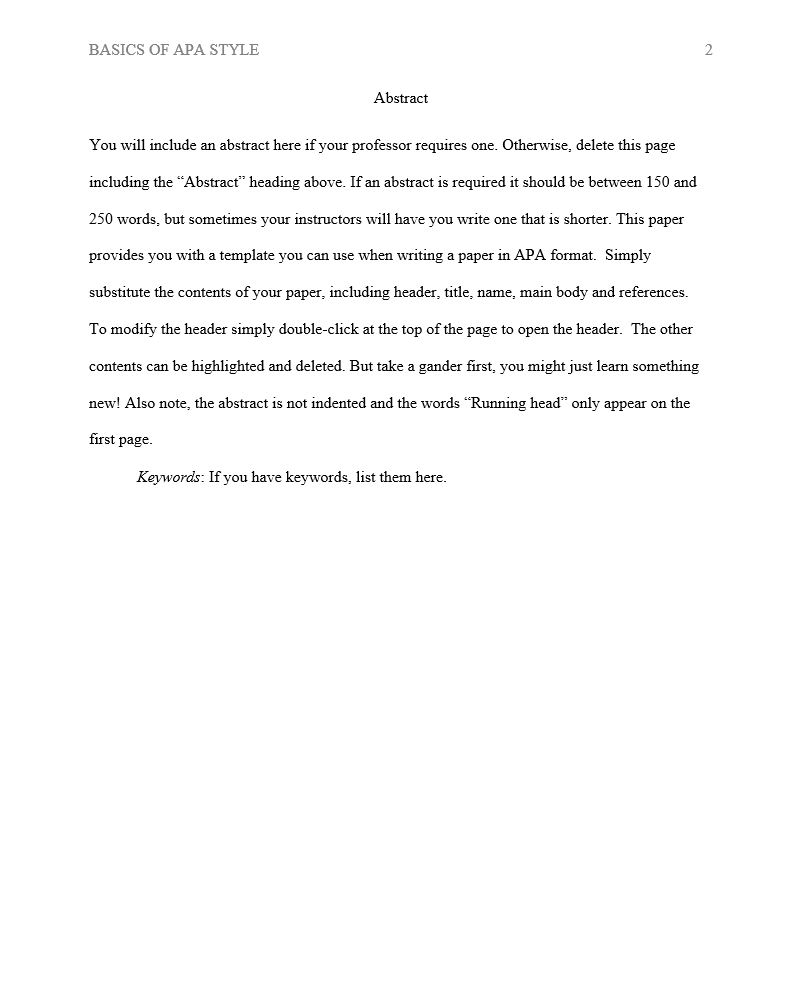 150 – 250 word summary
In block format (paragraph not indented) 
Include preview of thesis statement, main ideas, and key points
Written after paper is completed
Unique terms and abbreviations should also be defined
[Speaker Notes: This slide provides a visual example of an abstract page, which consists of a page header, a heading—Abstract, and a brief summary of the paper accurately presenting its contents. 

Type the heading –Abstract– centered at the top of the page. Below, type the paragraph of the paper summary (between 150 and 250 words) in block format—without indentation. 

The abstract should contain the research topic, research questions, participants, methods, results, data analysis, and conclusions. It may also include possible implications of your research and future work you see connected with your finding, and may include keywords.]
Main Body (Text)
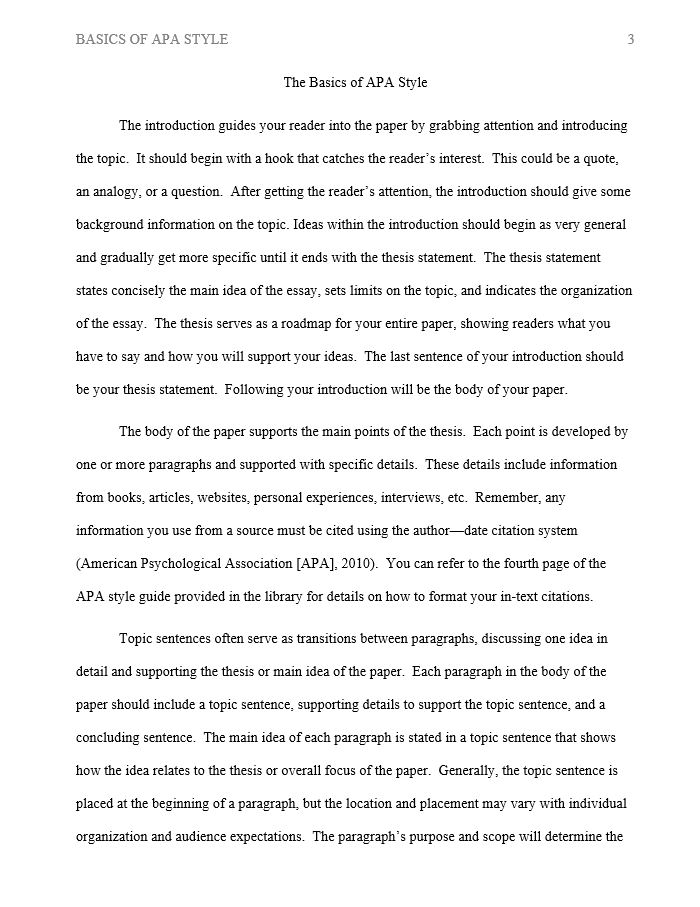 Type and center the title of the paper at the top of the page
Paragraphs are double-spaced, each section following without a break
Identify the sources you use in the paper with citations.
[Speaker Notes: This slide provides the basic reminders about formatting the text: 
Make sure that the first text page is page number 3 (page#1 is a title page, page #2 is an abstract page).
Start with typing the essay title centered, at the top of the page.
Type the text double-space with all sections following each other without a break. Do not use white space between paragraphs. 
Create parenthetical  in-text citations to identify the sources used in the paper.
Format tables and figures.

The following slides introduce APA formatting of references, in-text citations, and tables and figures.]
References List
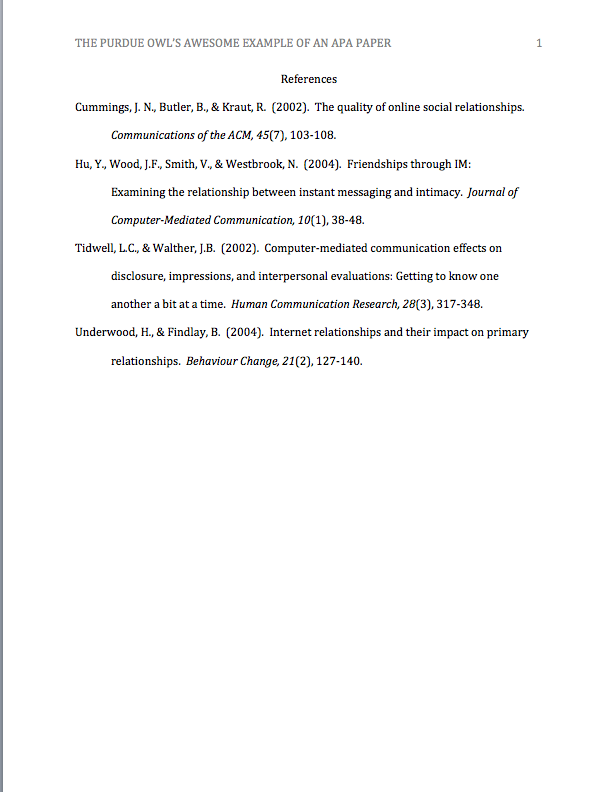 Should be…
in alphabetical order
double spaced 
hanging indent
work on your References page as you are inserting citations into your body
[Speaker Notes: Relative vocabulary list.]
When to Use In-text Citations
Document when:
Quoting –word for word from source, use quotation marks 
Paraphrasing – put into your own words, quotation marks not used
When to Use In-text Citations
Document when:
Quoting –word for word from source, use quotation marks 
Paraphrasing – put into your own words, quotation marks not used
In-text quotations examples
Sources must always include the author name & year of publication!
For example: 	
The journey through history can be, as Holmes (2011) describes, “A journey of discovering who we are and where we come from…” (p.  199).
Silent Spring was one of the first books to discuss the dangers of pesticide use (Carsen, 1962).
Note the use of an ellipsis (…)
Title of book in italics
Reference list (from previous slide quotations)(Print sources)
Both Books
Holmes, R. (2011). World War II: The definitive 		visual history. New York: Random House 	Publishing.      
    Carsen, R. (1962). Silent spring. Greenwich, CT: Fawcett.
In-text citation example using paraphrasing
According to Datamonitor (2011), one of Microsoft’s challenges is to compete with its peers in a declining economy (para. 5).  Additionally, some analysts believe that global competition will also affect Microsoft’s competitive edge in the years to come (Glick, 2013, para. 3).
#firstworldproblems

“How do I keep “Running Head” from appearing on all of my pages” and other little headaches resolved.
Open a Word Document
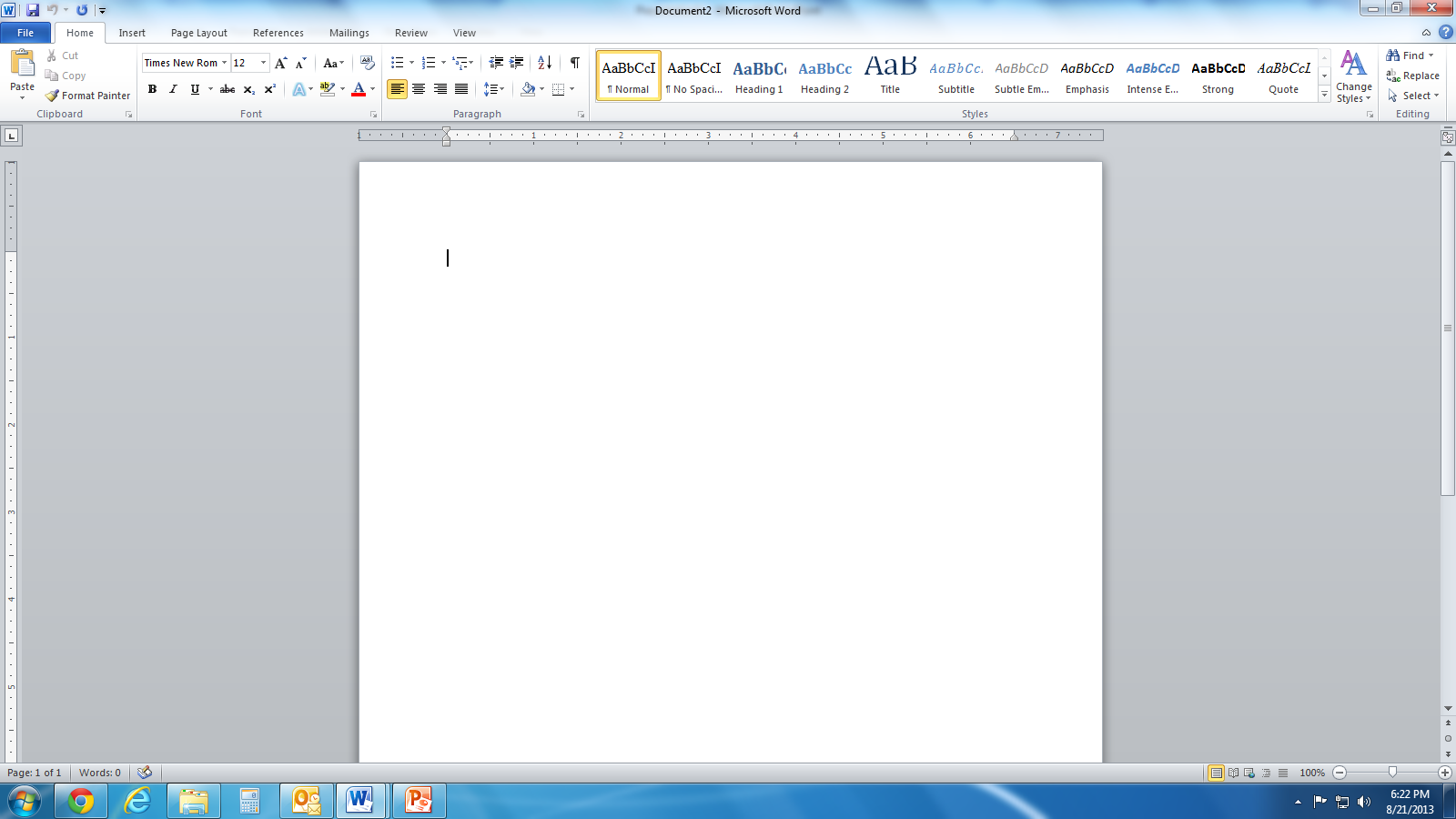 Make Sure You Are Using Times New Romans, 12, double spacing
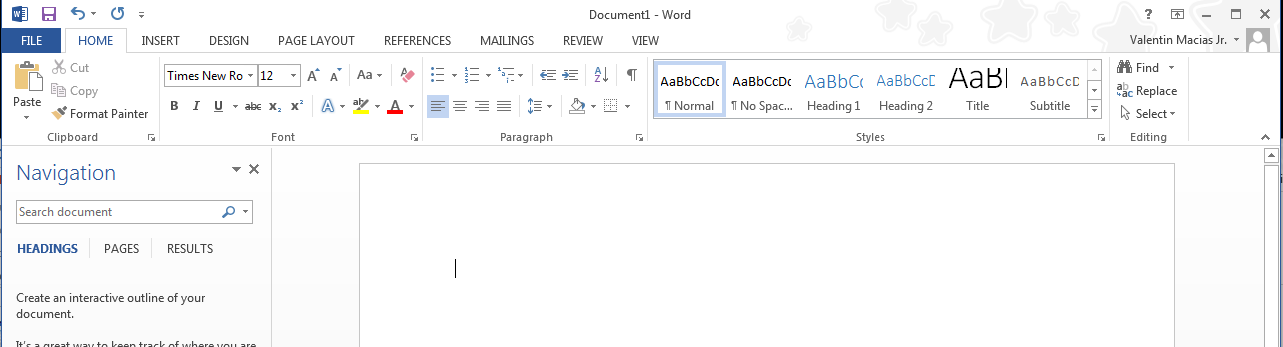 Set to 2.0 for Double Spacing
Cover Page
Open a Word Document
Double-click on the top margin of the page to bring up the Header and Footer Tools.
Tick the ‘Different First Page’ box.
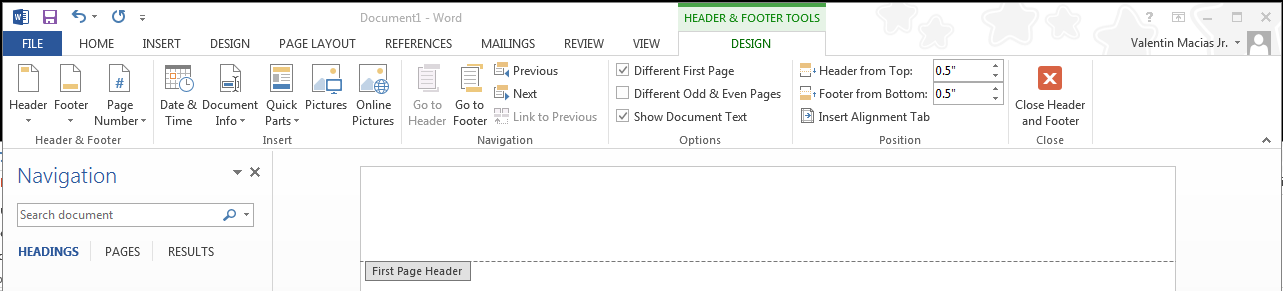 Cover Page
Type in the words Running Head: SHORTENED TITLE IN ALL CAPS
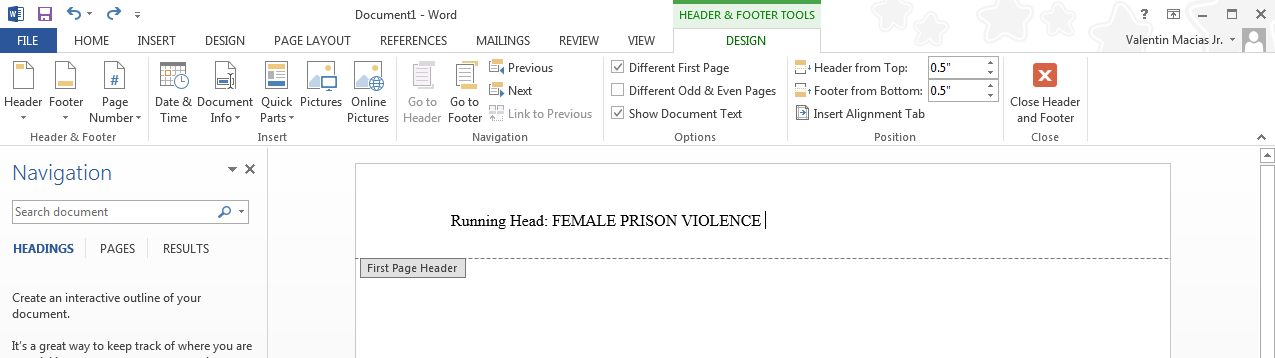 Running head: FEMALE PRISON VIOLENCE
Hit the TAB Key ONCE or TWICE
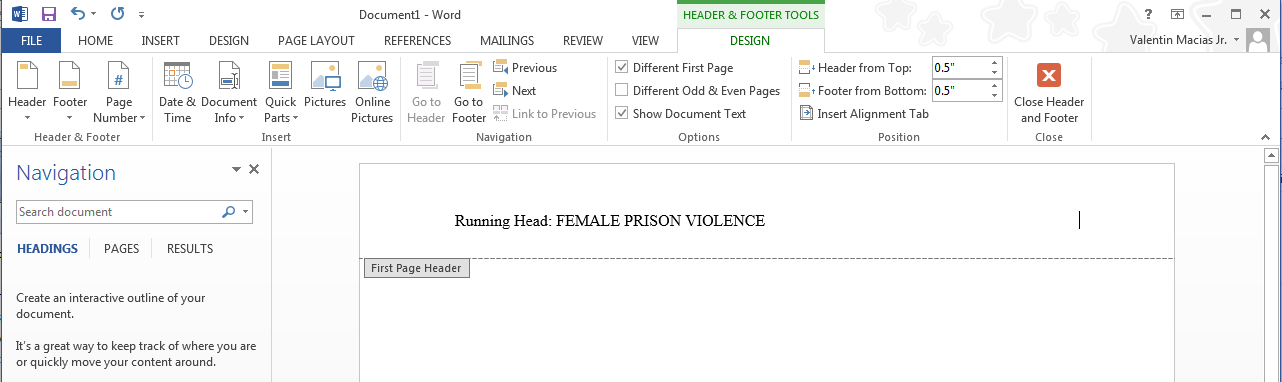 Running head: FEMALE PRISON VIOLENCE
Click on Page Number
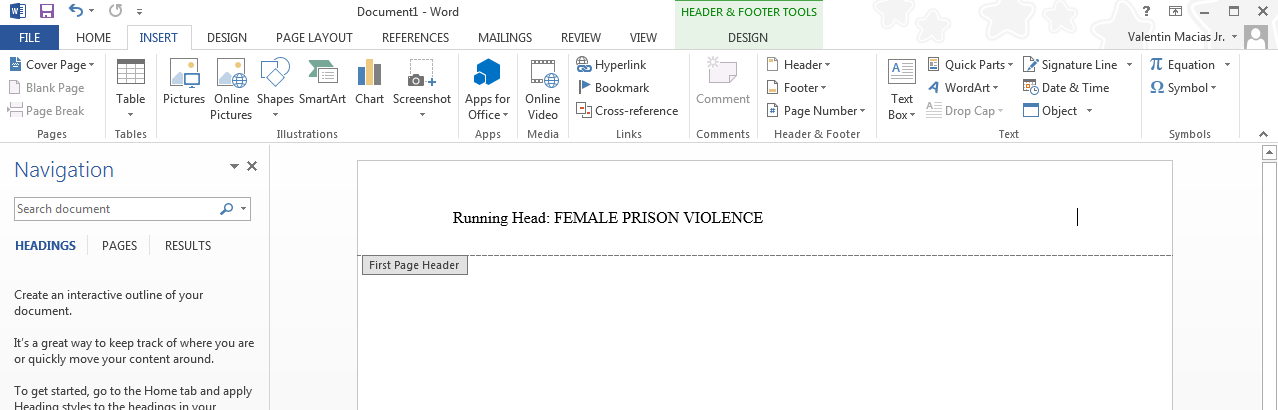 Running head: FEMALE PRISON VIOLENCE
Page numberCurrent PositionPlain Number
Done.
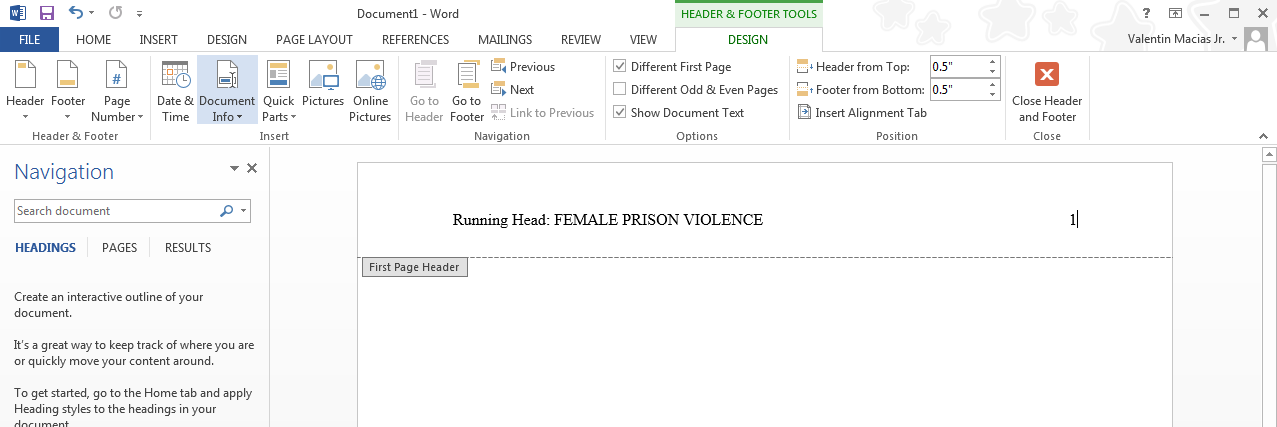 Running head: FEMALE PRISON VIOLENCE
Set the spacing to 2.0
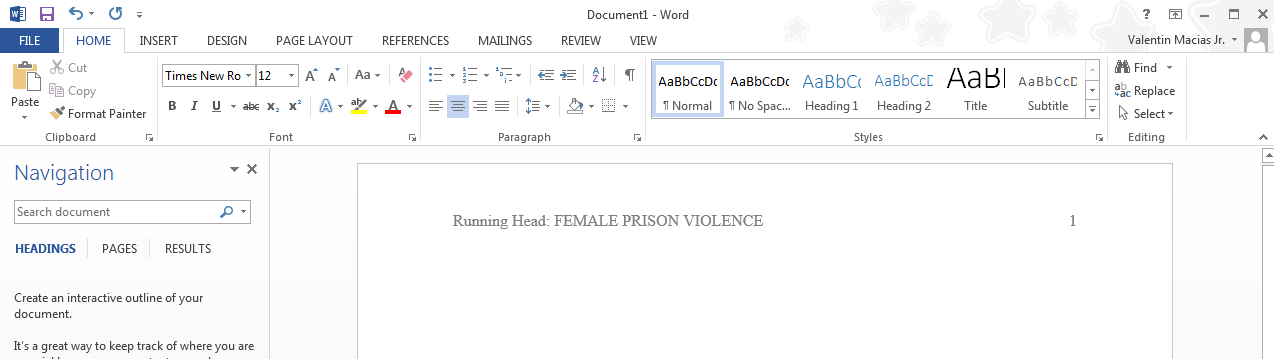 Running head: FEMALE PRISON VIOLENCE
Open the Header again by double clicking the top of your second page
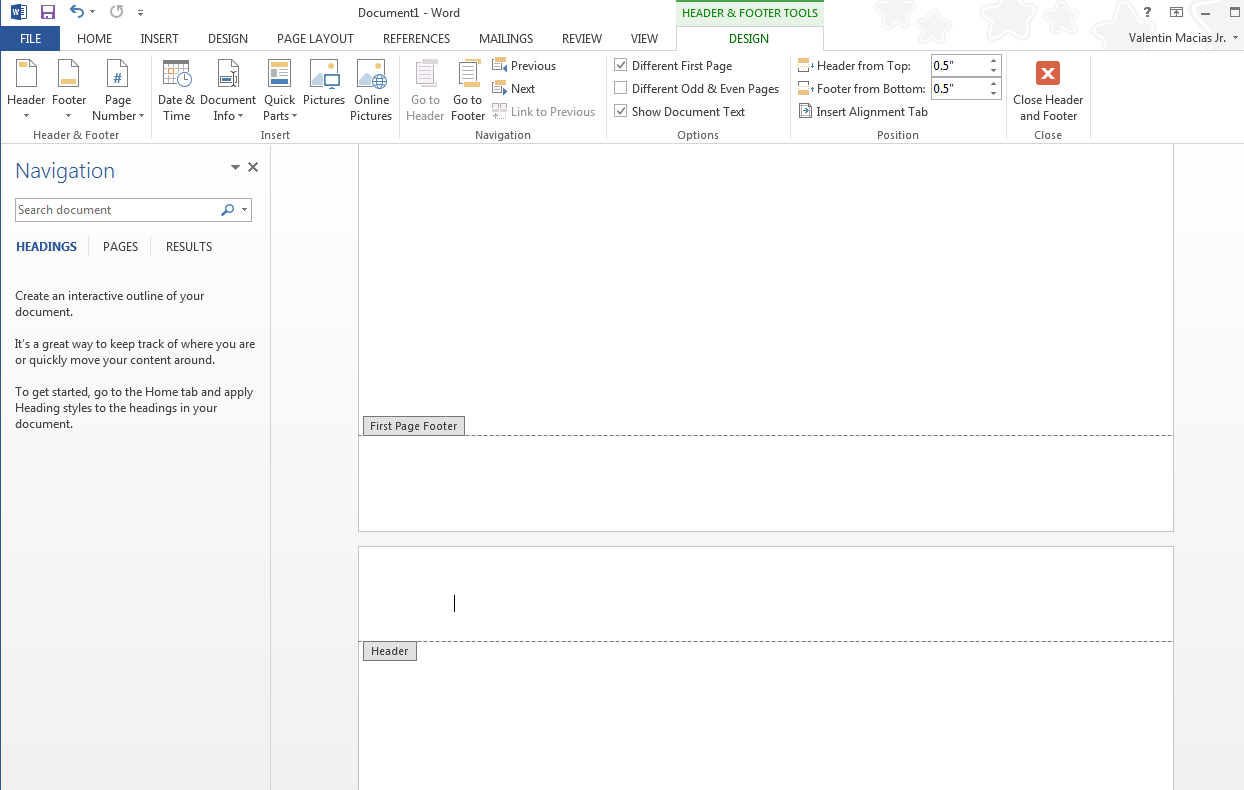 Hit TAB ONCE or TWICE
Click INSERTPAGE NUMBERCURRENT POSITION
Done
Close the Header and Footer tools and begin typing your paper per APA rules.
Be sure to set Double Spacing, 12 pt. TMR as needed.